Machines à calculer rotatives
La plus célèbre de ces machines est le calculateur de Curta, dont certains disent qu’elle a été conçue par Curta pendant la deuxième guerre mondiale, à la demande des nazis (il était prisonnier dans un camp de concentration).
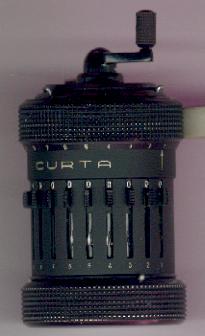 Article sur Curta dans Wikipedia
Cette machine à calculer fait les additions, les soustractions, les multiplications et les divisions.  Elle est beaucoup plus petite que la machine de Léon Bollée (datant de la fin du 19è siècle), dont il est question par ailleurs dans l’onglet culture technique sur Moodle. Les deux machines sont côte à côte au musée des arts et métiers à Paris, on voit très bien la différence de taille.
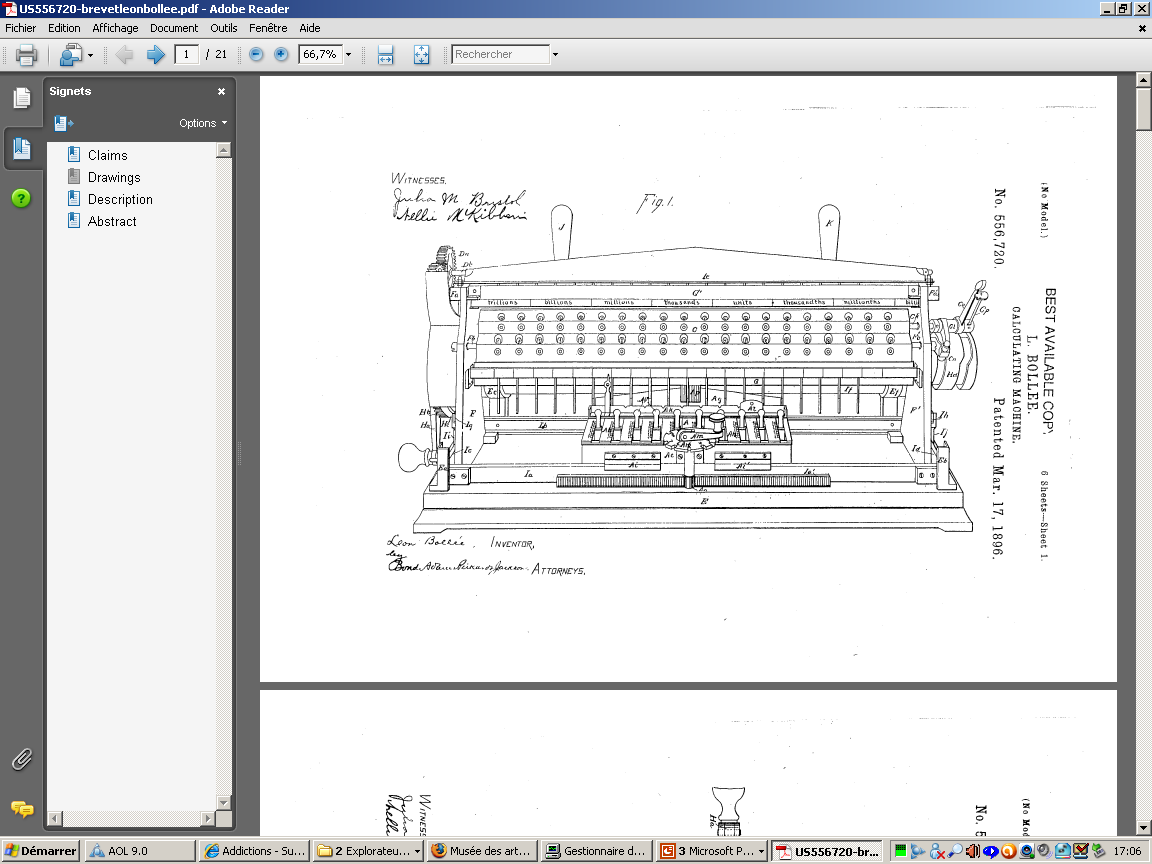 Une description des différents modèles de la machine de Curta est faite sur ce site internet. On y trouve les différents brevets de la machine.
On ne trouve pas la description entière du fonctionnement de la machine, par contre ces brevets font référence à une machine à calculer rotative datant du début du vingtième siècle, la machine de Hamann (voir le brevet US703785A), dont le fonctionnement sera décrit dans la suite de ce powerpoint.
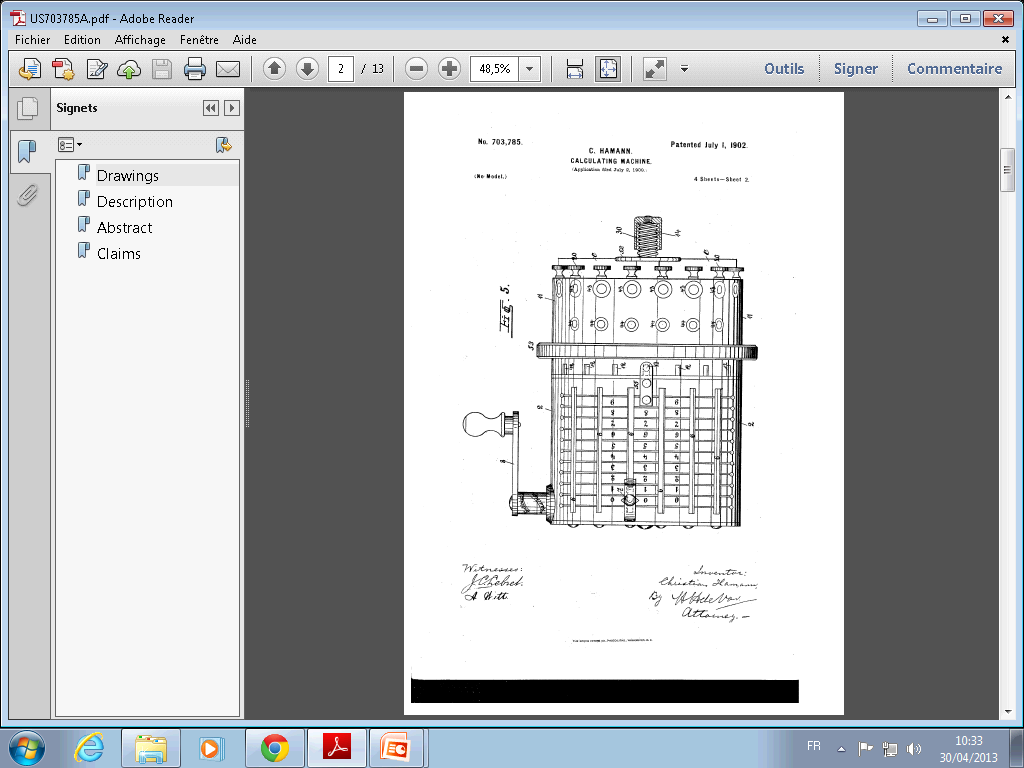 Pour faire l’addition 456 + 41, on  affiche sur d’abord 456 à l’aide des différents curseurs. Puis on fait un tour de manivelle, le résultat 456 s’affiche sur les cadrans supérieurs du totalisateur.
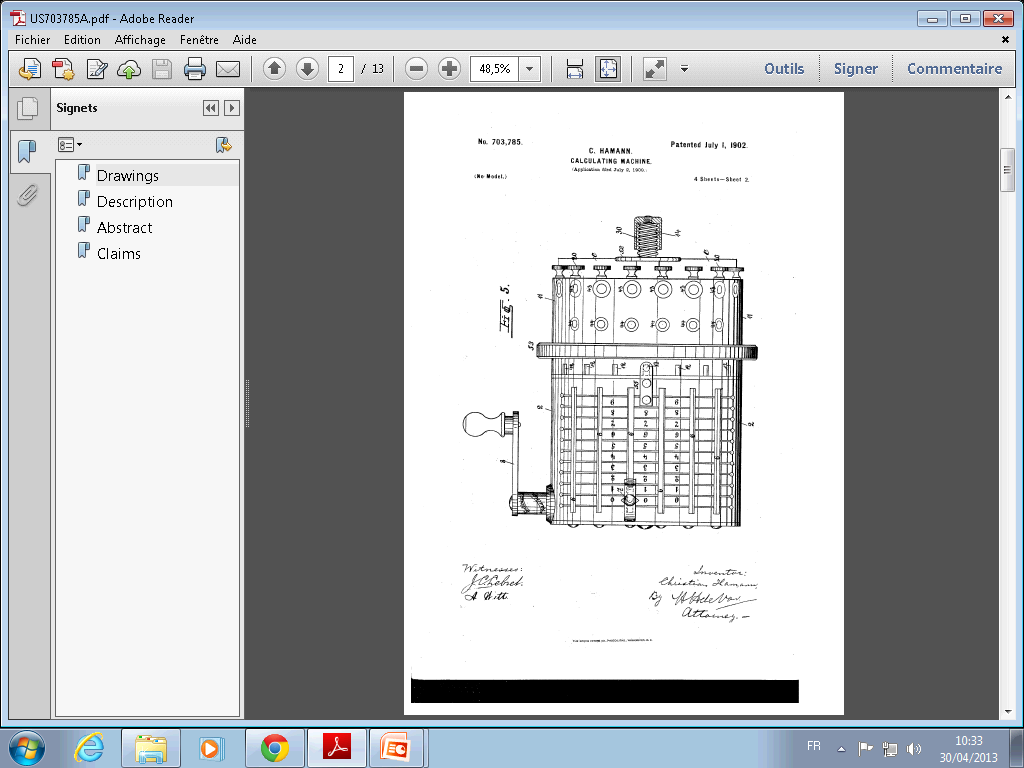 Puis on affiche 41 sur les curseurs du bas de la machine, on fait un deuxième tour de manivelle. Le résultat 456 + 41 = 497 s’affiche sur les cadrans supérieurs du totalisateur.
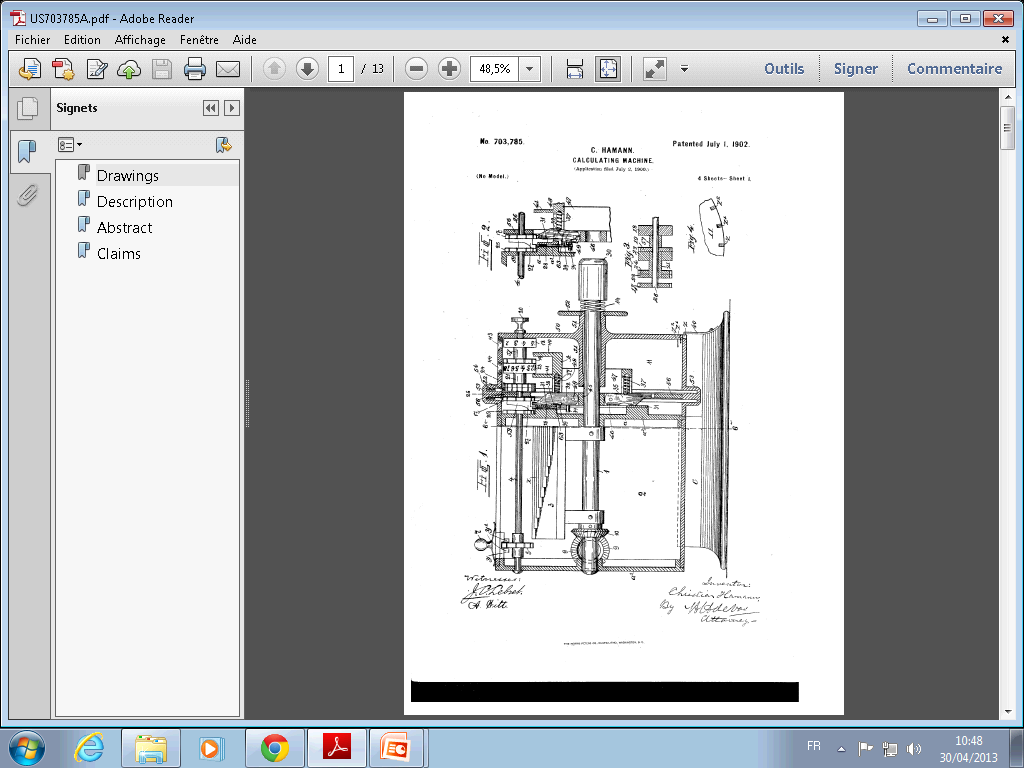 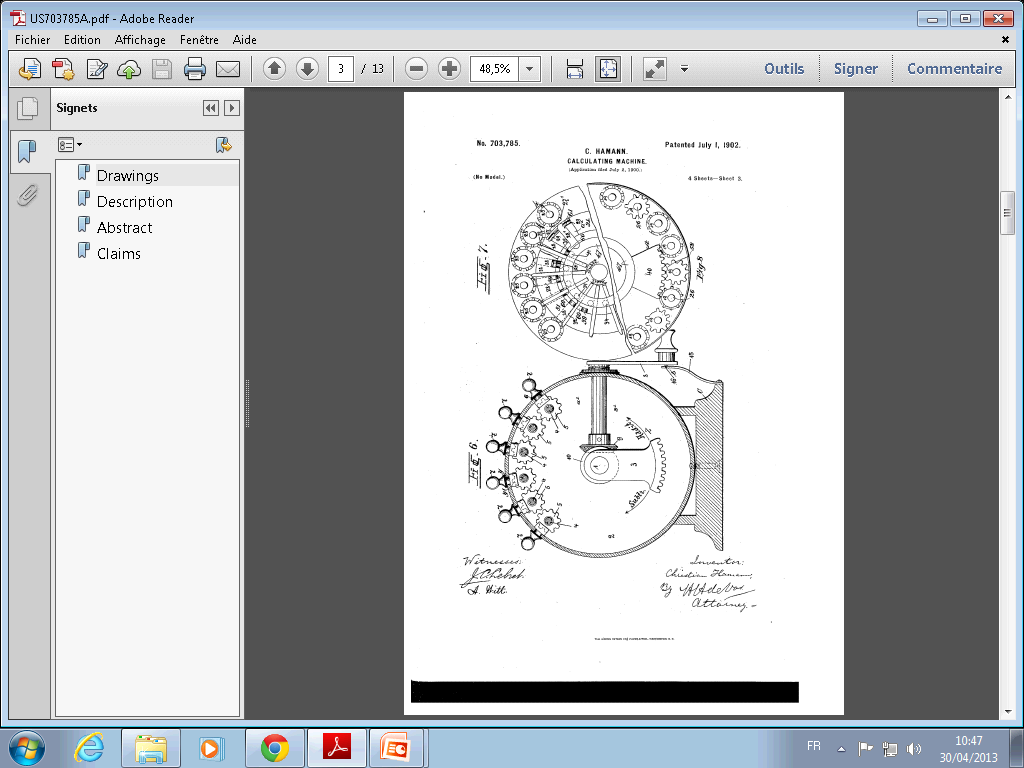 Quand on fait tourner la manivelle, on fait tourner l’axe 1 par l’intermédiaire des pignons 9 et 10, et le pignon 3, qui comporte 10 dents de hauteurs différentes.
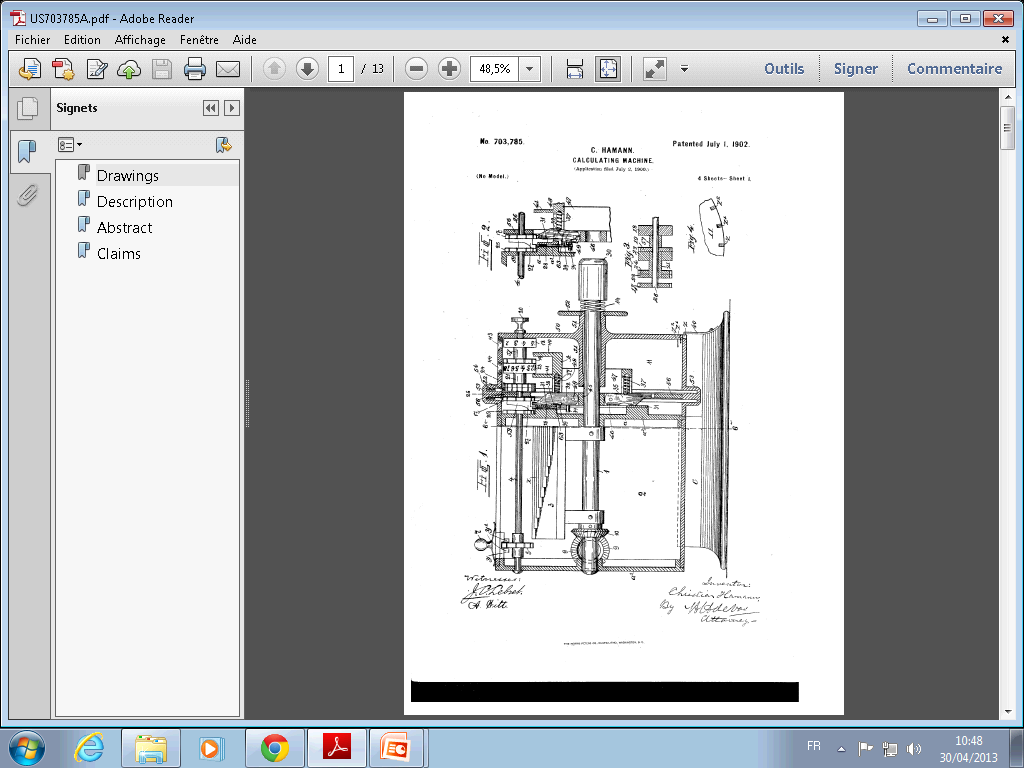 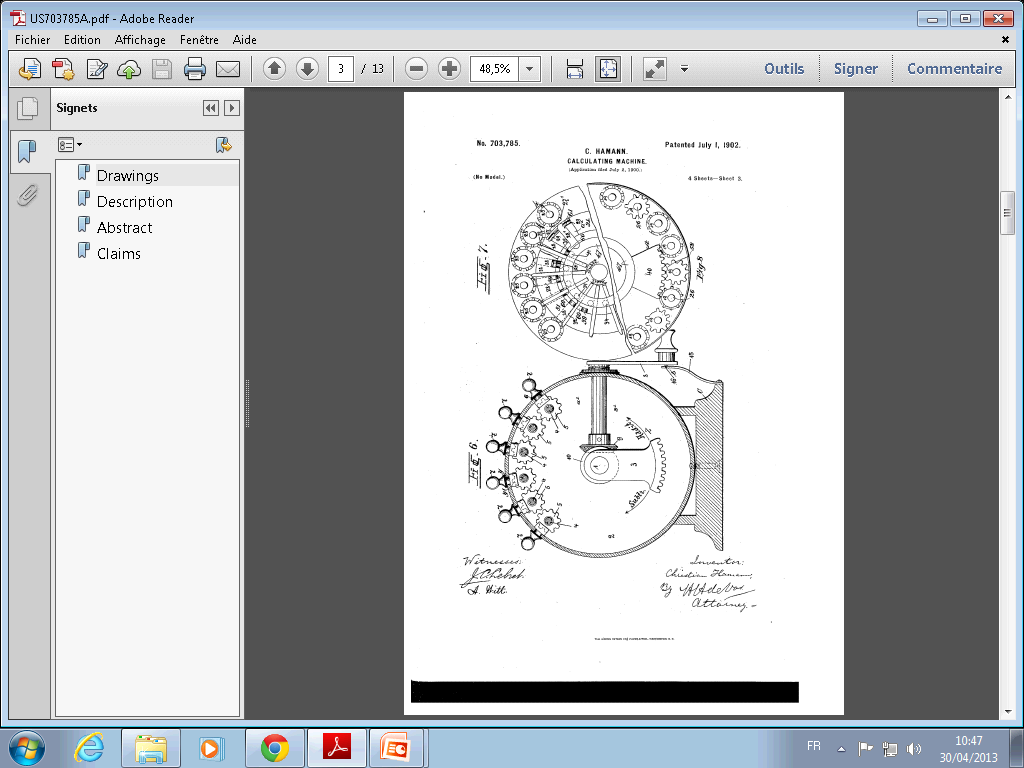 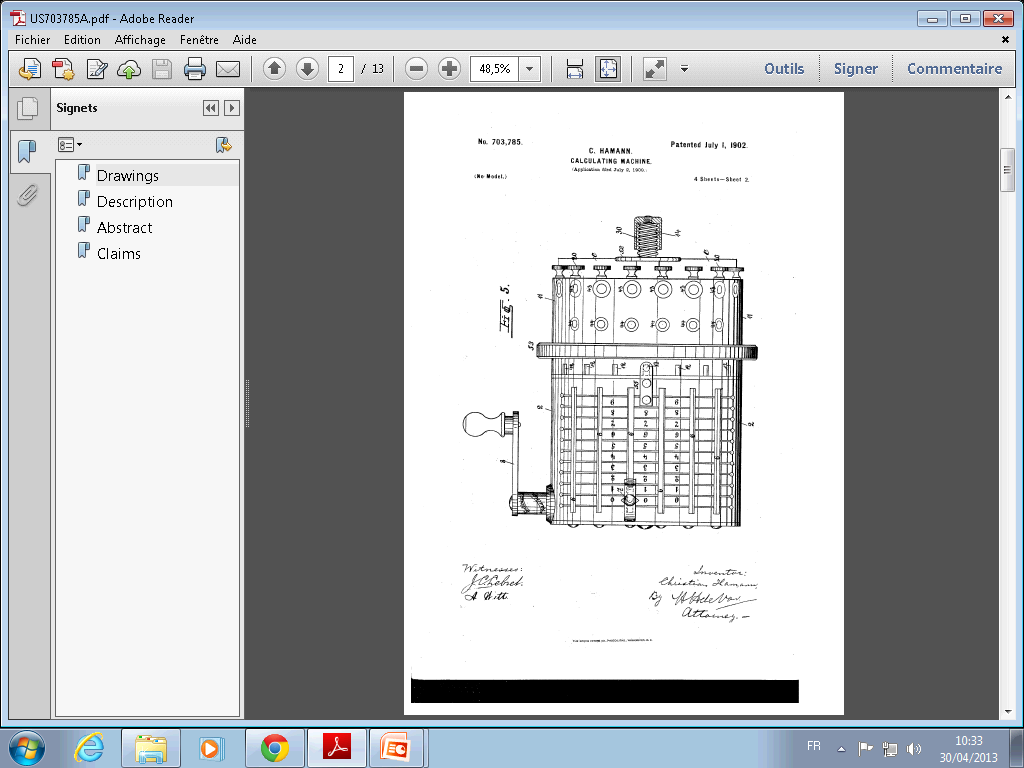 Quand on monte un curseur et sa roue dentée 5 de 4 unités, et qu’on fait un tour de manivelle, la roue dentée 5 tourne de 4 unités, parce qu’elle a été en contact avec 4 dents du pignon 3 quand ce pignon 3 fait un tour complet.
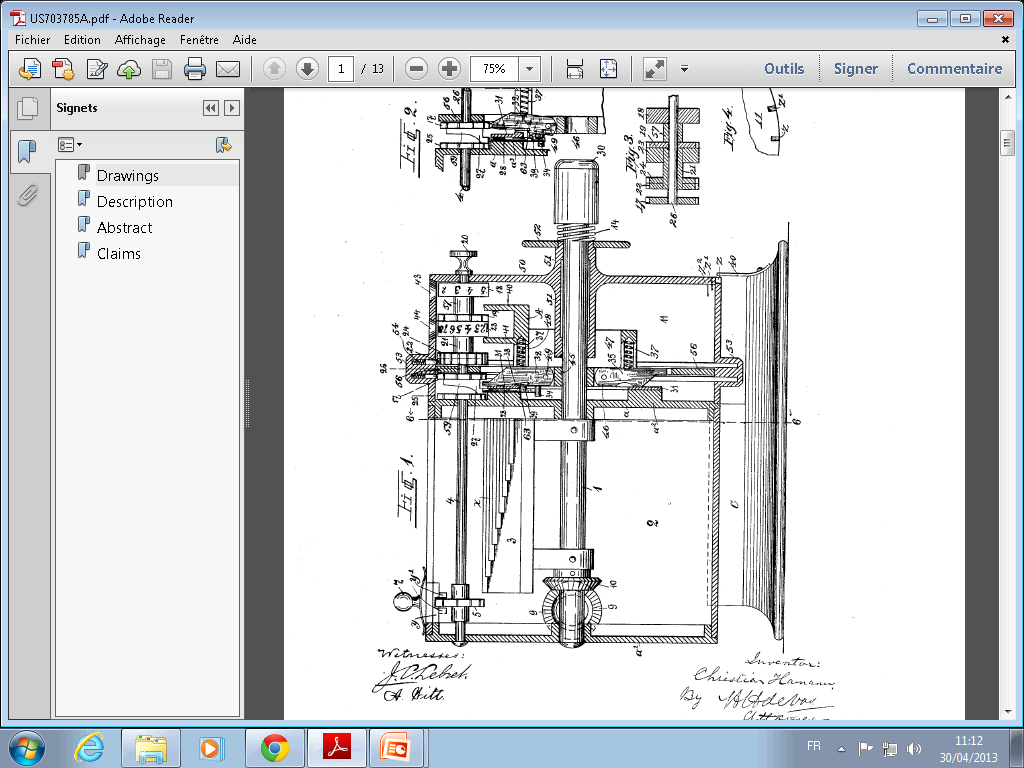 Le pignon 18 du totalisateur est connecté au pignon 5 par l’intermédiaire de la nervure 59. Les pignons 5 et 18 parcourent donc le même angle de rotation quand la manivelle fait un tour complet.
Gestion des retenues
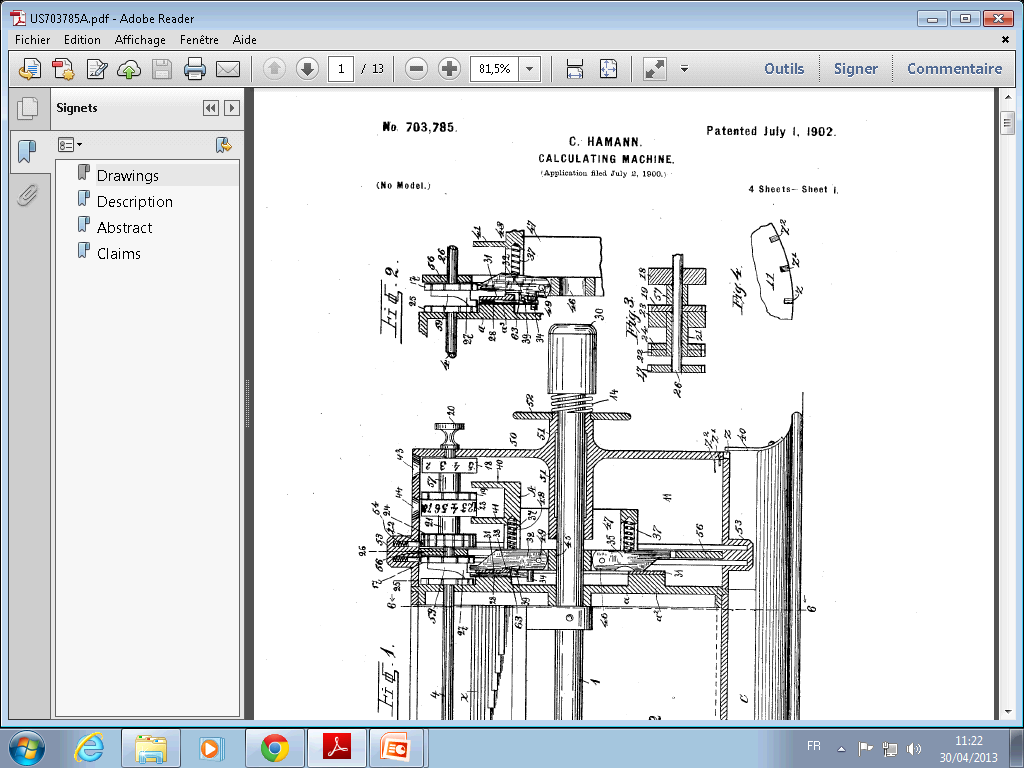 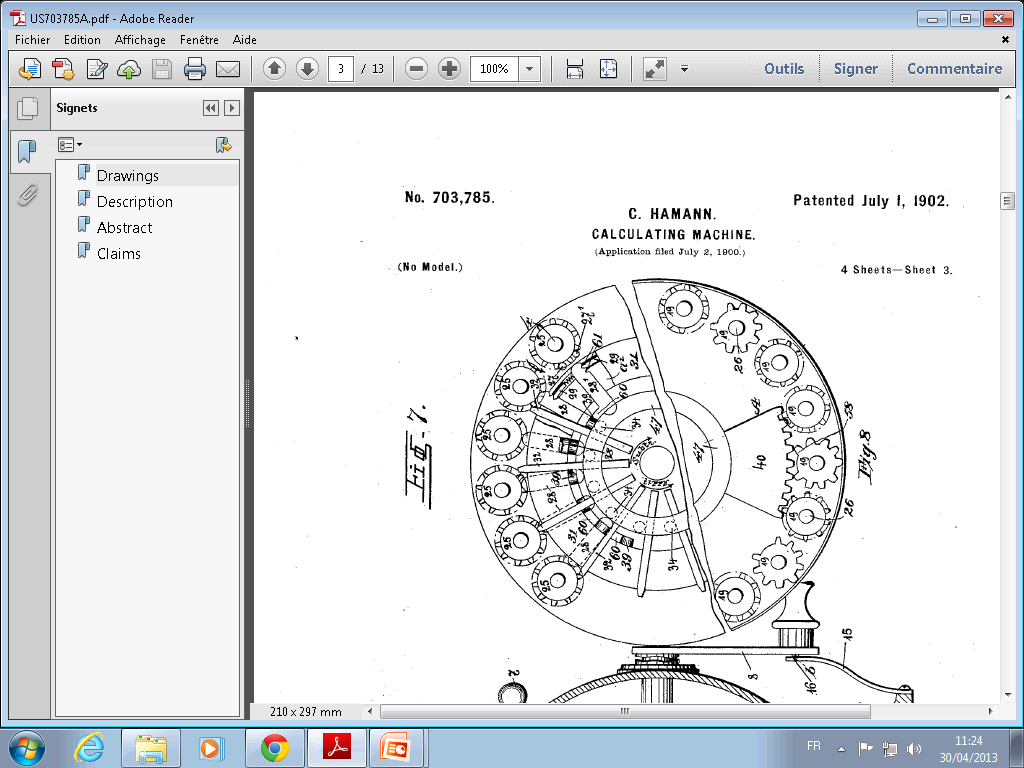 Quand la roue des unités passe du 9 au 0, l’ergot 27 pousse le doigt 28 vers l’intérieur, ce doigt et sa came 39 font pivoter le cliquet 32, ce qui fait tourner la roue des dizaines d’une unité.
Le cliquet 32 est en liaison pivot par rapport à la pièce 45, qui tourne avec l’axe 1.
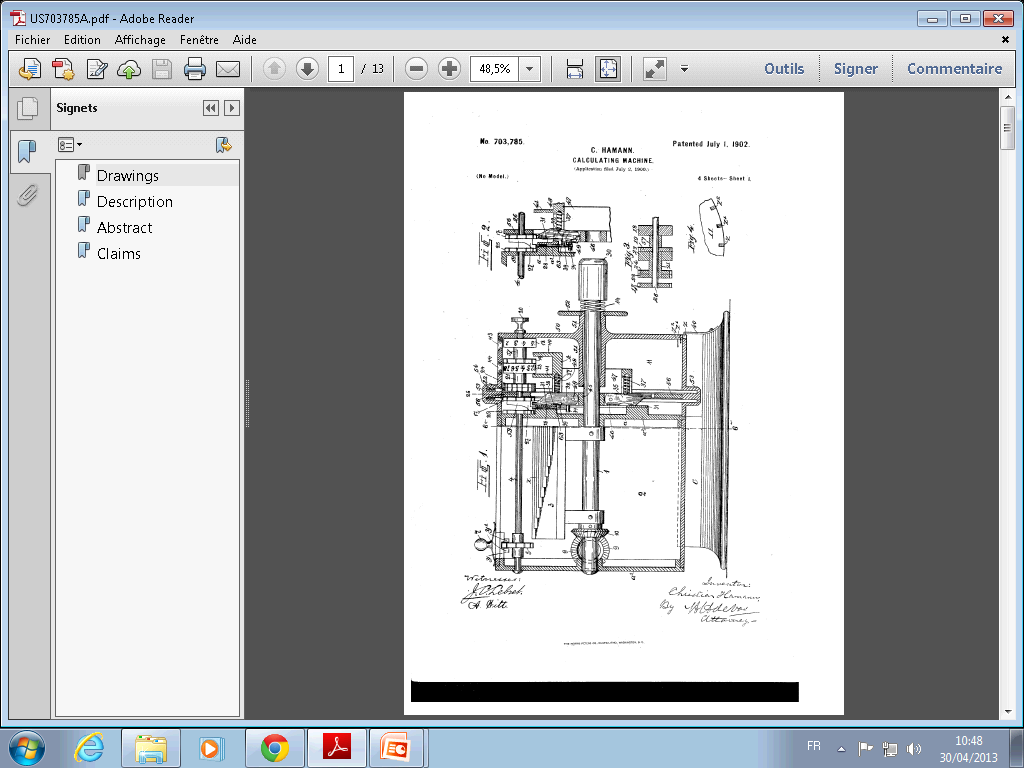 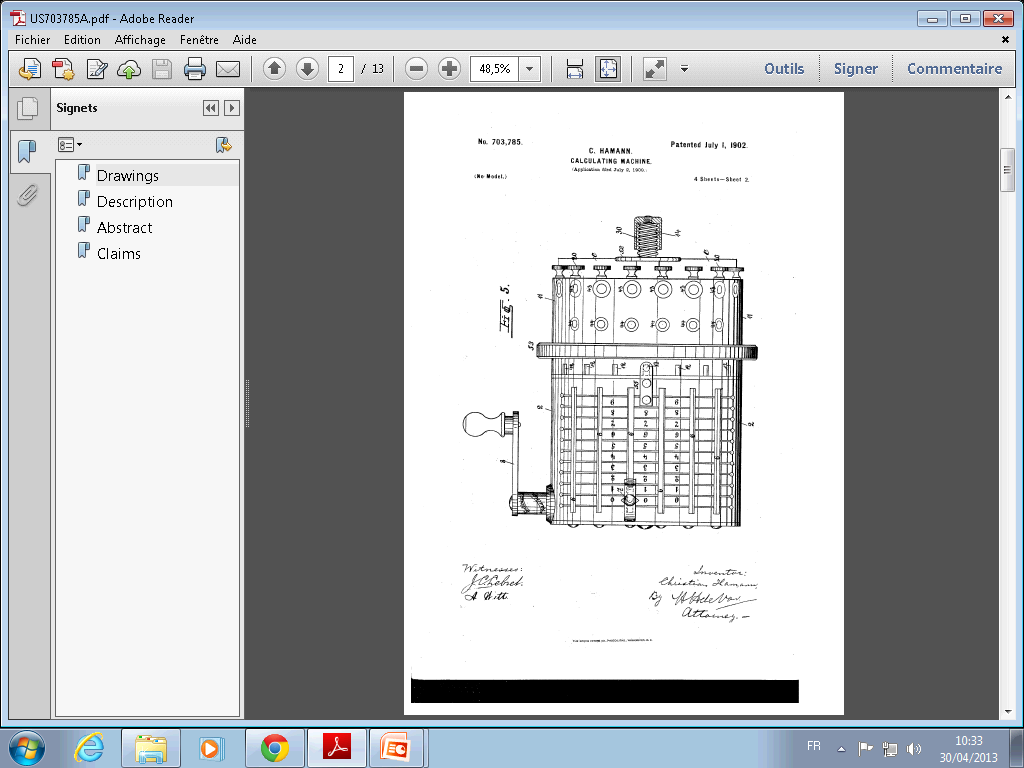 La remise à zéro du totalisateur se fait en soulevant le carter 11, ce qui comprime le ressort 14. Quand le carter 11 est soulevé, les roues 18 et 5 ne sont plus solidarisées par la nervure 59, et on remet le totalisateur à zéro en tournant les molettes 20.
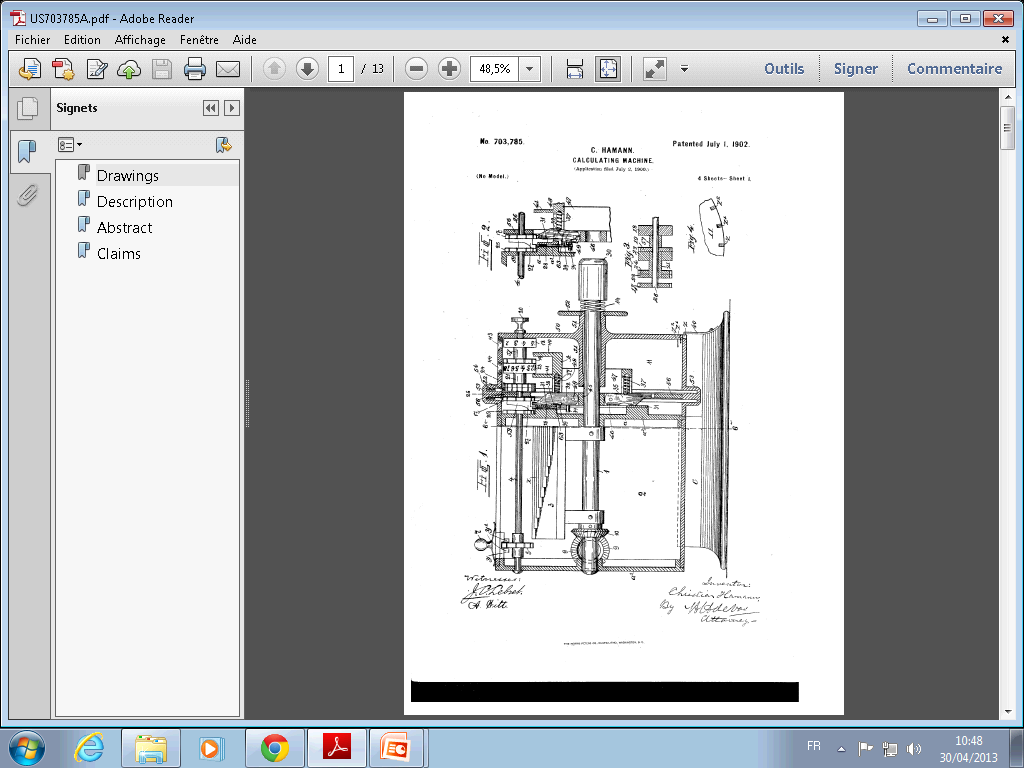 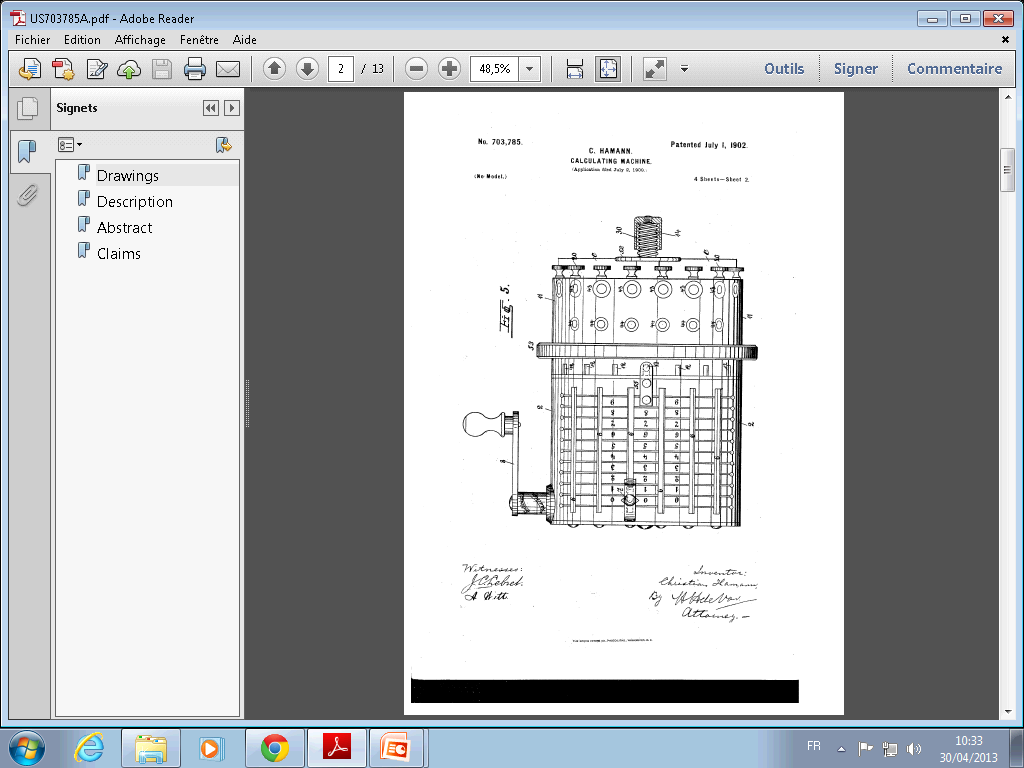 Pour faire la multiplication 532 * 124, on commence par afficher 532 sur les curseurs, puis on fait 4 tours de manivelle. Ensuite on tourne le carter 11 d’une unité, et on fait 532*20 (ce qui fait 2 tours de manivelle). On retourne le carter 11 d’une unité pour faire 532 * 100 avec un dernier tour de manivelle.